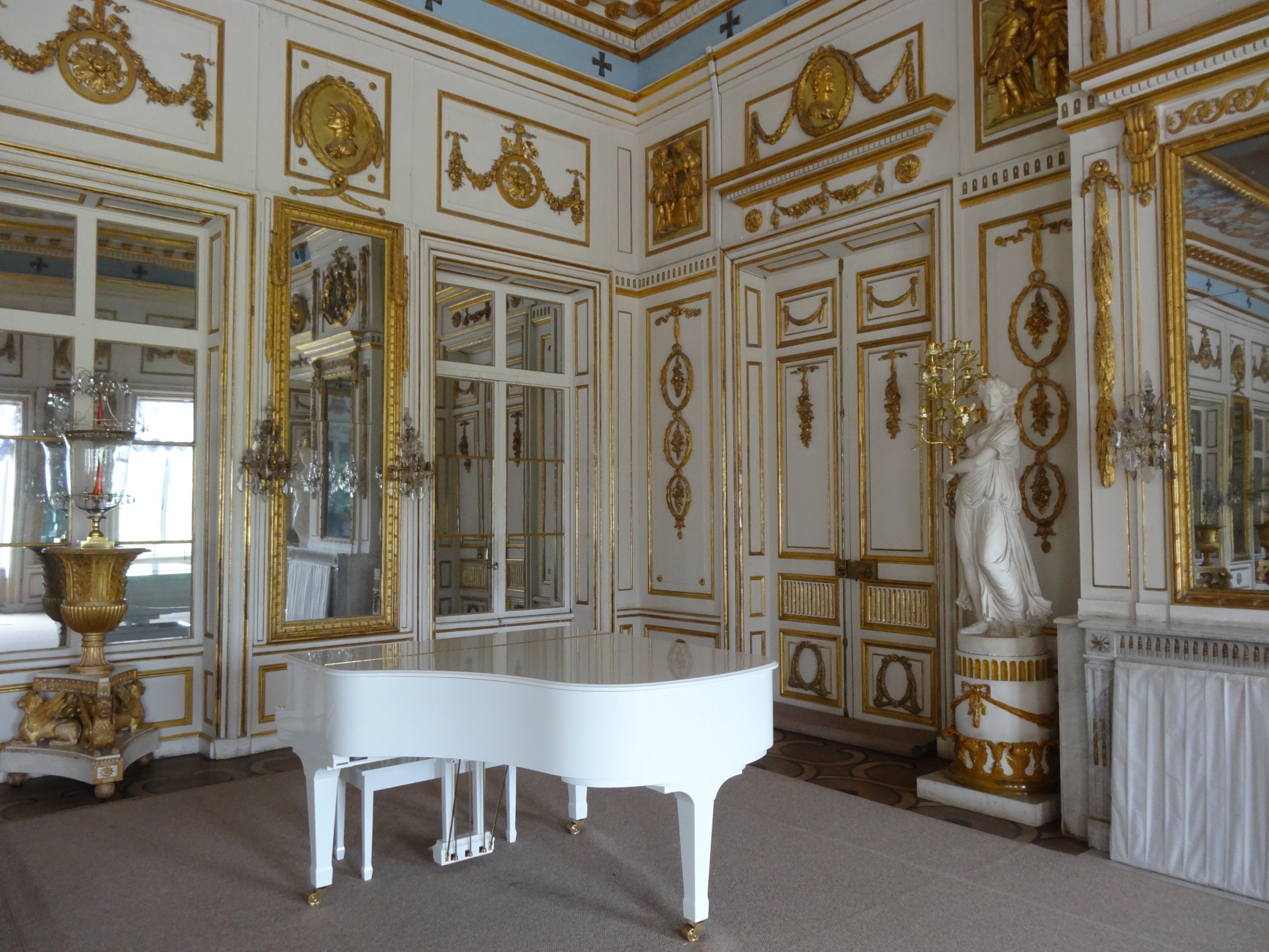 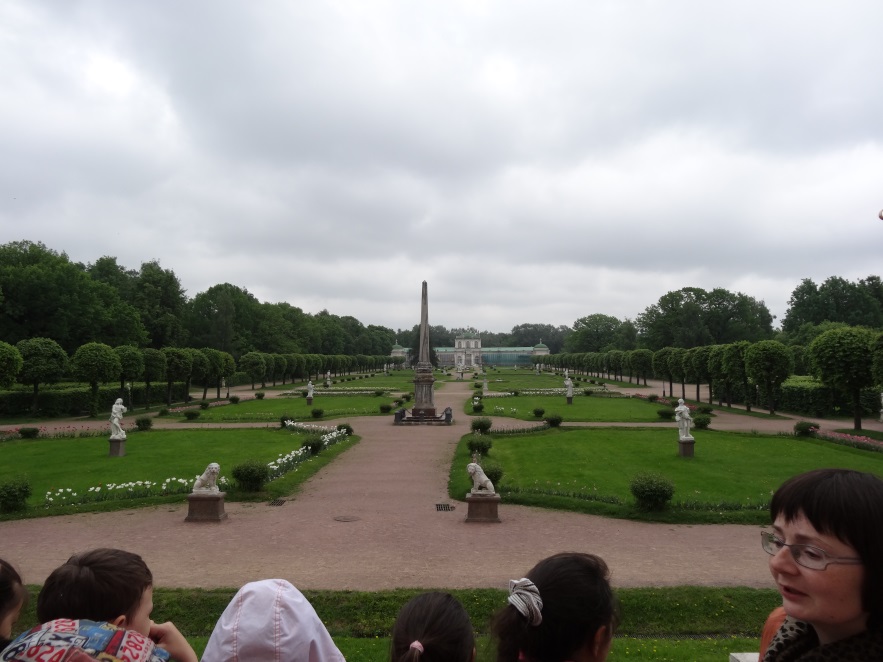 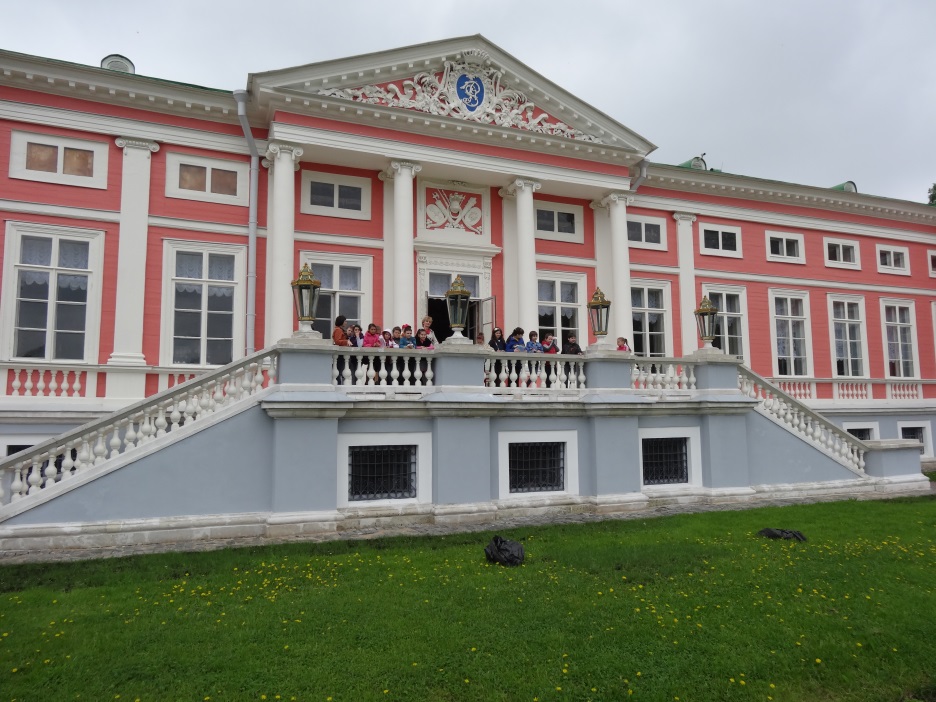 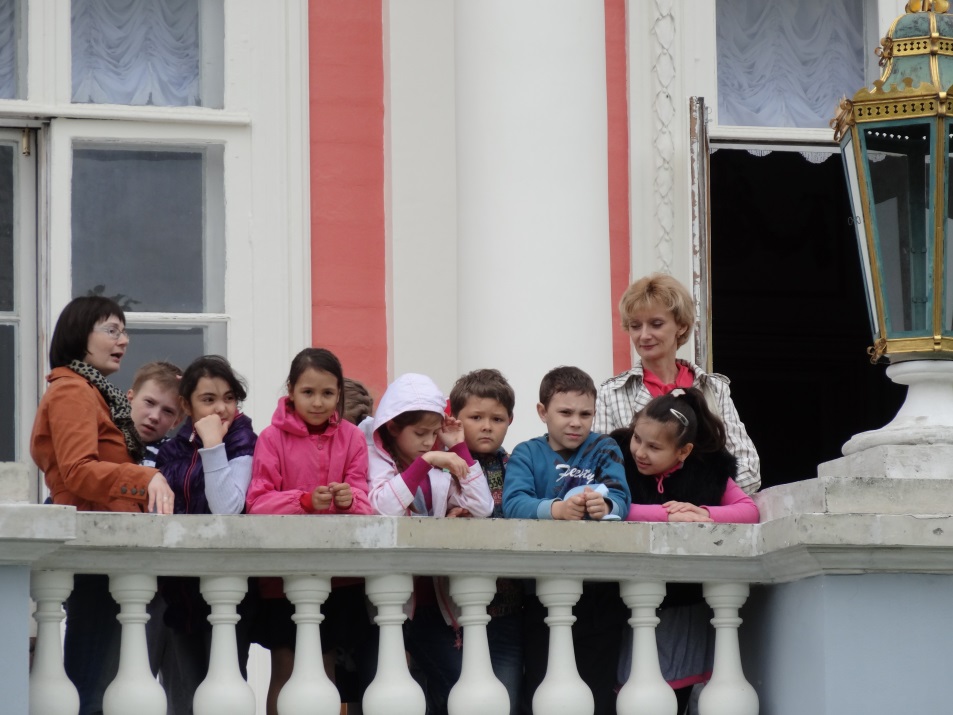 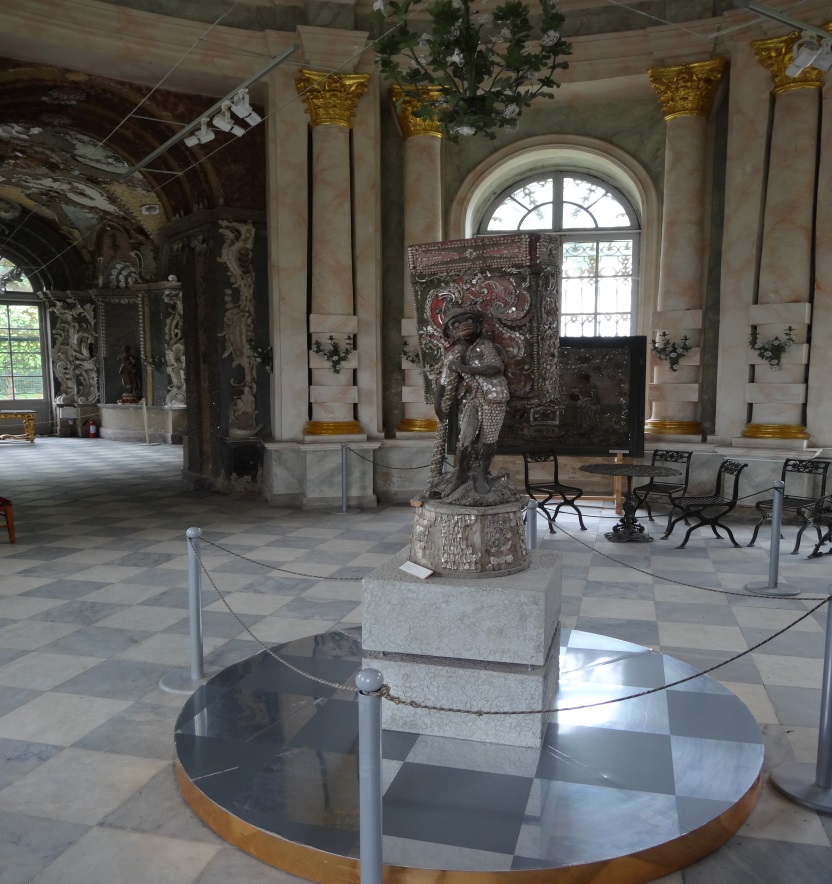 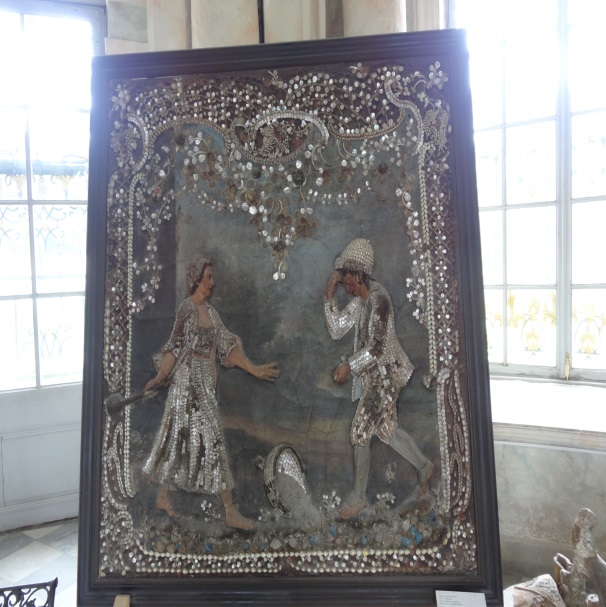 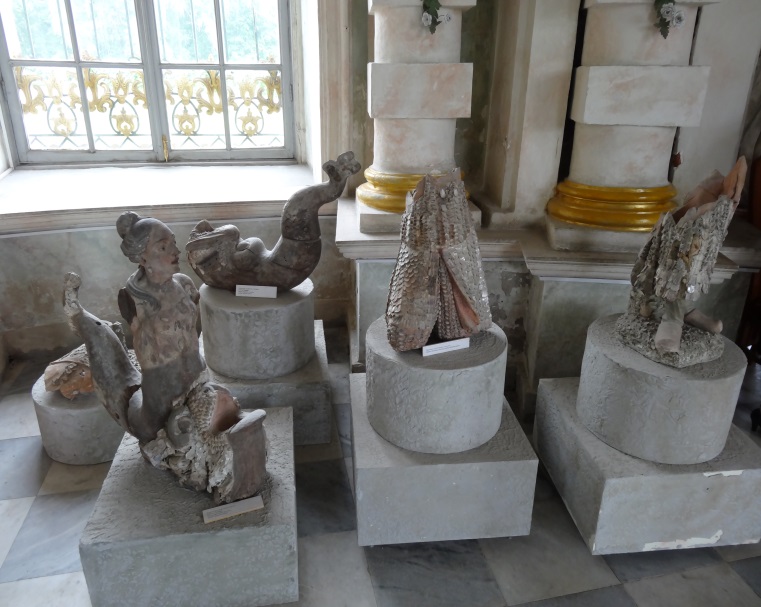 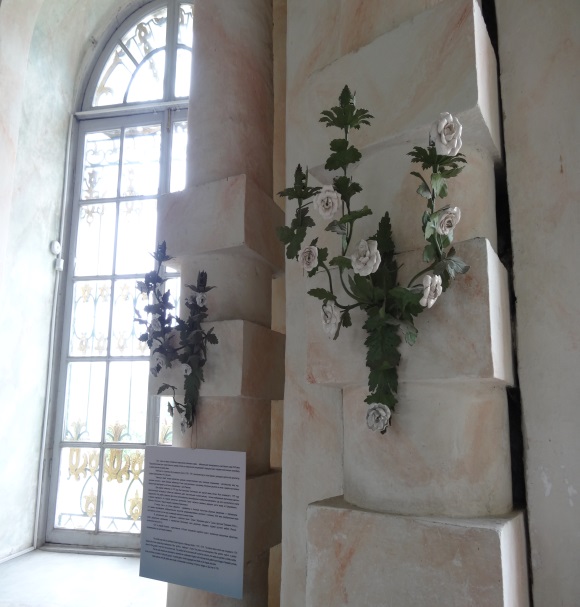 Мастер-класс
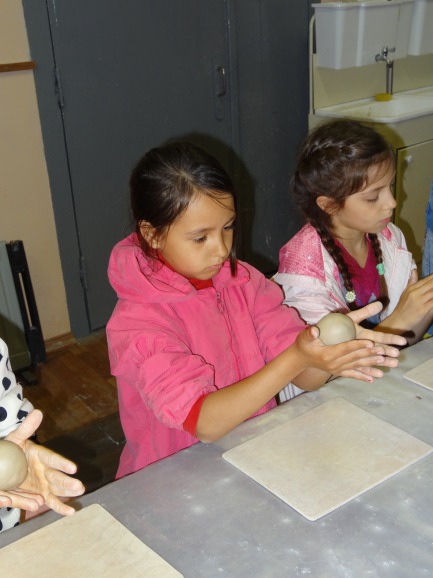 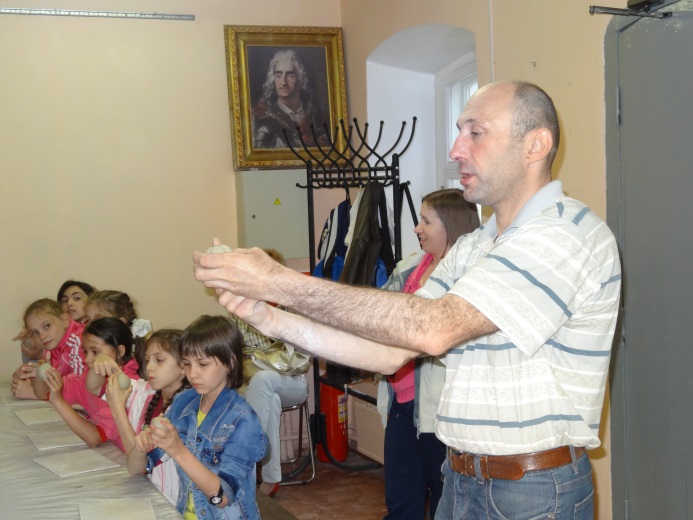 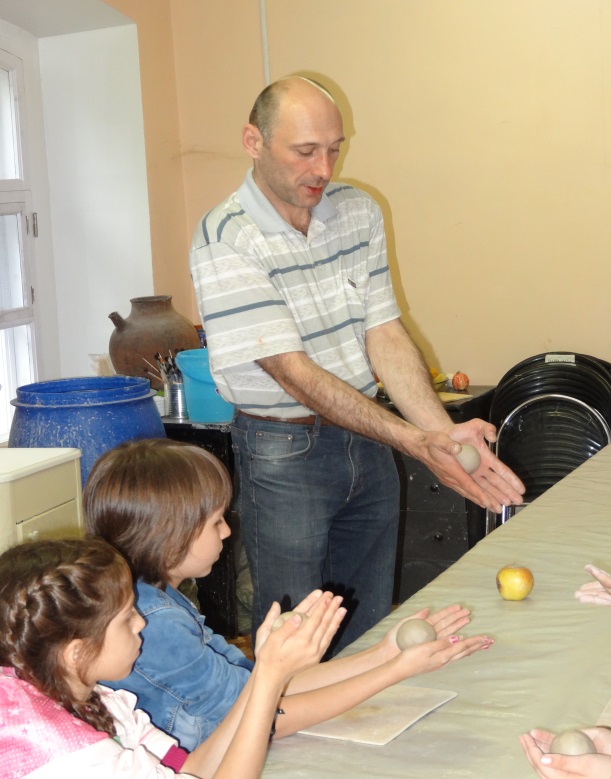 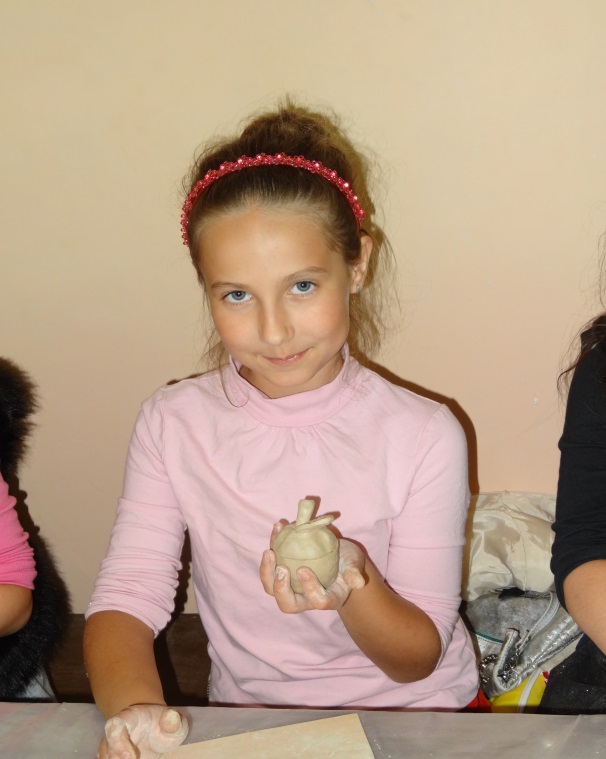 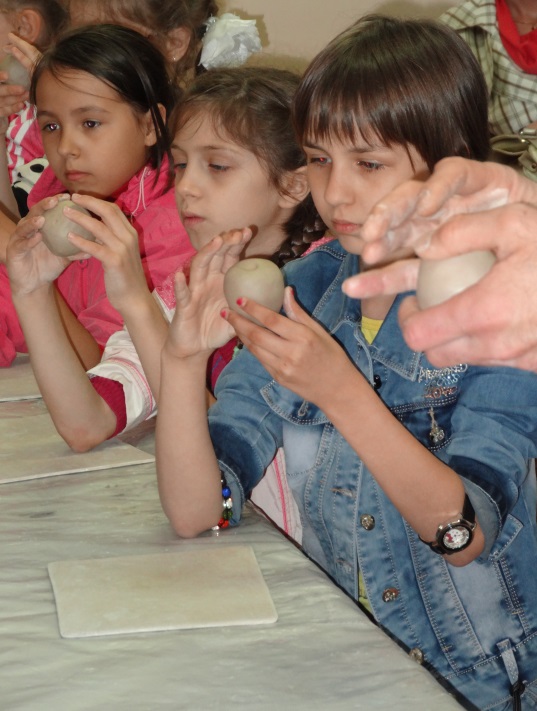